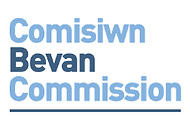 Achieving sustainable Vascular patient care in spoke sites post centralisation (ABUHB)
Tracey Hutchings 
Lead Clinical Nurse Specialist Vascular Surgery 2022-2023
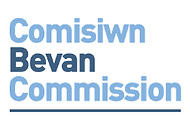 Background
Vascular disease affects the circulatory systems which include Arteries ,Veins and Lymphatics.
It can affect all age groups.
This disease accounts for 40% of deaths in the United Kingdom, many of these can be preventable.
The Vascular Society of Great Britian and Northern Ireland (2014) has key recommendations that deliver standard care to Vascular patients.
"To ensure consistency, equity and best outcomes following elective or emergency intervention by concentrating inpatient care in a Major Arterial Centre (Hub). 
This promotes regions within the network adopting a Hub Spoke Model.
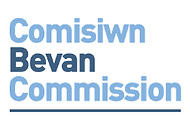 Centralisation
Centralisation of a service would ensure effective:
 Use of staff
 Specialist equipment (hybrid theatre)
Centralisation of specialist knowledge and skills 
Specialist Facilities ( Neuro/Cardiac/Renal)
Sustainable 24/7,365 days a year care to all Vascular patients within the network.

The South East Wales Vascular Network amalgamated 
Cardiff and Vale (MAC/Hub)
Rhondda Cynon Taff (Spoke sites)
South Powys 
Aneurin Bevan University Health Boards in MidJuly 2022.(10 Spoke Hospitals)
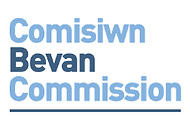 Geographics
ABUHB (Gwent) covers an area of 600sq miles and encompasses 5 local authorities:
Blaenau Gwent 
Caerphilly
Monmouthshire
Newport
Torfaen
Population estimated at 625,000.
It is a combination of rural and urban and significantly high number of spoke sites (10 community hospitals)
Evidence signifies that people in more deprived areas have a greater impact on seeking emergency Vascular Care (Public Health Sept 2022)
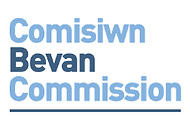 Continued..
ABUHB has significant areas of high deprivation:
Blaenau Gwent-25%
Caerphilly-18%
Newport-18%
Torfaen-17%
ABUHB is one of the UK's largest and busiest Health Care provider.
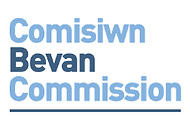 Pre/Post Centralisation
Pre- ABUHB had a designated 38 bed Vascular Ward with experienced trained nurses within Vascular Care.
Pre- A designated Vascular Medical team with daily ward rounds led by a Vascular consultant.
Pre- An established referral process for assessment of emergency Vascular patients.
Pre- An onsite presence of a Vascular consultant in two of the larger local hospitals 
SCCC Grange University Hospital and The Royal Gwent Hospital.
Post- No inpatient Vascular beds. No designated Vascular Ward.
Post- All patients regarding elective/emergency intervention will be transferred to the Major Arterial Centre.
Post- Amalgamation of all Vascular Consultants into a network working from the Major Arterial Centre.
Post- Patients when MFFD from MAC are either discharged home, repatriated to spoke sites under Nonvascular consultants or rehabilitated in spoke hospitals.
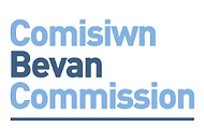 Specific Concerns to ABUHB
Support of the spoke hospitals due to no Vascular beds.
Awareness of the public that centralisation has occurred.
Medical colleagues are aware of centralisation and the new referral process.
Limited access of patient information due to different IT systems.
Referral at spoke sites will require specialist assessment and management plan by the Clinical Nurse Specialist.
Access to Consultant on call in the MAC to discuss high risk cases
Increase in CNS workload and increased visits to spoke sites on top of our already established clinical commitments.
Lack of competencies regarding spoke Nursing staff.
The amount of support we would realistically be able to support.
Increase in rereferrals/readmissions to MAC.
Patient Safety/Safeguarding.
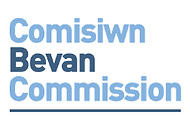 Aims of My Project.
To support and protect all spoke sites regarding Vascular patient care.
Design robust support packages of Education to staff via the Intranet.
To develop Nurse competencies and knowledge of spoke staff to provide equity of care across the network.
Establish a Vascular Web page with clear instruction for referrals advice and concerns with contact numbers.
Education on Vascular conditions and management of patients post intervention.
Provide a clear pathway on enhanced recovery.
Explain processes/checklists to ensure the patient receives the optimum post care and follow up.
Structured Wound management advice and device teaching.
Develop Collaborative sustainable working across spoke sites.
Deliver appropriate time critical safe care at high quality inline with best standards.
Improve the patient experience.
Provide audit/governance and quality improvement.
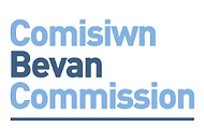 The Good The Bad The Ugly.
Centralisation deferred several times due to concerns and uncertainty whether is would ever happen.
Risk that the CNS would be redeployed to other areas as no Vascular inpatient beds(lack of understanding of centralisations.
The clarity of job plans for CNS and Consultants and the availability of presence in spoke sites.
Lack of public awareness and resistance to travel to HUB.
Different IT systems for accessing information.
Poor service of Vascular care to ABUHB patients.
The fear of failing and scrutiny.
Concerns about the spoke hospitals and significant pressure on the Nursing staff.
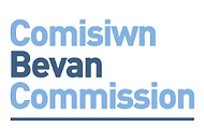 Increase in rereferrals and admissions.
Data collection (staff availability)
Significant delay in referrals and assessment times.
Patient safety and governance.


The project and data has been based upon the first 3.5 months of centralisation (early days).
Unfortunately December 2022 data has been difficult to access staff change over and increase in my Clinical commitments, my poster shows the initial data.
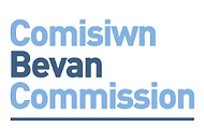 Example: arterial lower limb bypass.
Brief description of anatomy and physiology 
Patient symptoms
Reason for intervention.
Operation note, Graft or Vein success of operation any further procedure planned.
Specific care and observations
Troubleshooting- 
Limb swelling.
Temperature of Limb .
Recorded pulses, Palpable or not.
Foot Care.
Footwear.
Any recorded tissue loss. 
Offloading advice.
Wound care plan/dressing/ ROS sutures ,clips.
Photos.
Physio/ OT advice and goals
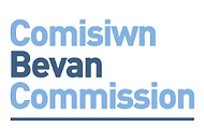 Continued..
Follow up information.
Any OPD if required.
 Any radiology surveillance required and booked
Any additional post OP information.
Contact details if concerns.
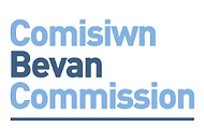 Taking it Forward.
The immensity of the project and having a full time Clinical role.
One day based at the Major Arterial Centre.
Obtaining more data.
Try to establish team meetings across spoke sites every two weeks ensuring safety and governance discussing concerns.
Develop ward teaching and develop my Band 4 assistant practitioner to perform these.
Persist with the digital teaching packages.
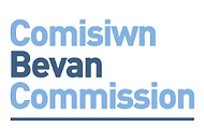 References.
Society of Vascular Nurses UK 2014.
NHS Girft Vascular Surgery 2018.
MDT shared decision making England NHS UK October 2021.
Vascular Surgery- The provision of services for patients with vascular disease 2012.
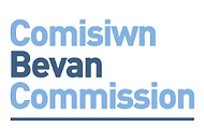 Thank you for your time!
Any questions?